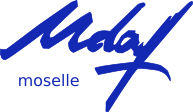 16 mars 2018 inauguration SIEGE MERCY
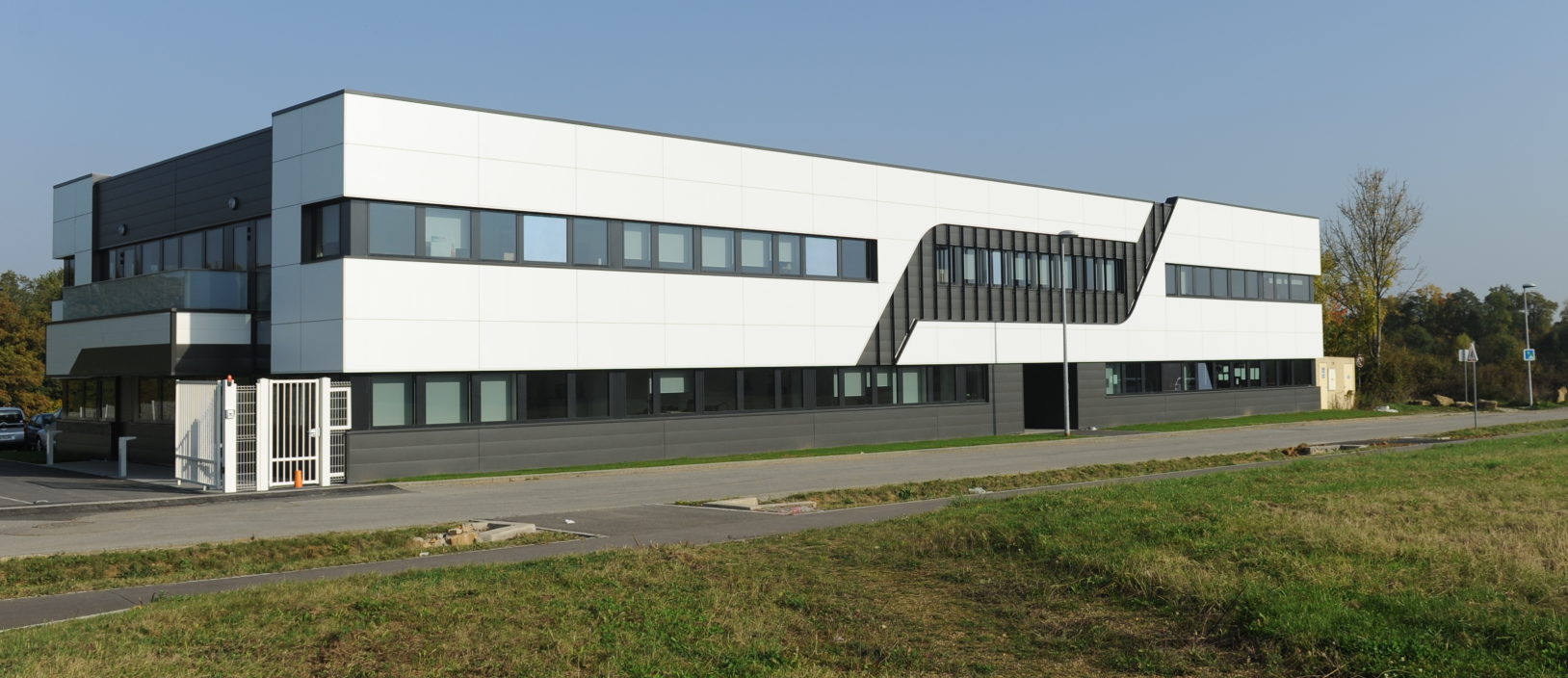 inauguration siège MERCY  16 mars 2018
1
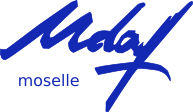 Entrée à l’UDAF
inauguration siège MERCY  16 mars 2018
2
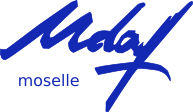 Discours de Monsieur FIORLETTA Président de l’UDAF
inauguration siège MERCY  16 mars 2018
3
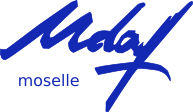 Le public officiel attentif
inauguration siège MERCY  16 mars 2018
4
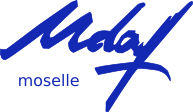 Le Discours de Monsieur BOHL, président Metz-Métropole
inauguration siège MERCY  16 mars 2018
5
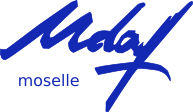 Discours de Monsieur WEITENPrésident du Département de la Moselle
inauguration siège MERCY  16 mars 2018
6
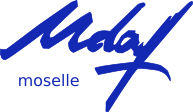 Discours de Monsieur LIOGER, Député de la Moselle, représentant Maire de Metz
inauguration siège MERCY  16 mars 2018
7
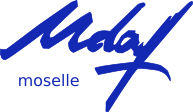 Discours de Monsieur MARTIN, Préfet de la Moselle
inauguration siège MERCY  16 mars 2018
8
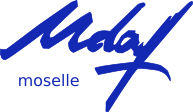 Public concentré
inauguration siège MERCY  16 mars 2018
9
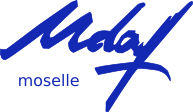 Interview Président
inauguration siège MERCY  16 mars 2018
10
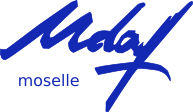 La visite commence par l’accueil
inauguration siège MERCY  16 mars 2018
11
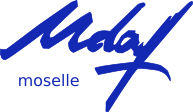 Le Buffet au RDC devant affichesAction parentalité
inauguration siège MERCY  16 mars 2018
12
Le résultat d’une action lire et faire lire
inauguration siège MERCY  16 mars 2018
13
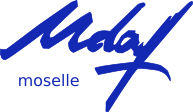 Illustration d’un dialogue personne accompagnée/mandataire
inauguration siège MERCY  16 mars 2018
14
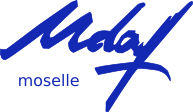 Présentation portes ouvertes Queuleu
inauguration siège MERCY  16 mars 2018
15
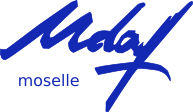 Réalisations d’une personne sous curatelle
inauguration siège MERCY  16 mars 2018
16
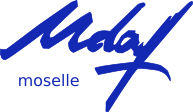 Maison Relais
inauguration siège MERCY  16 mars 2018
17
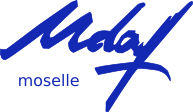 Maison Relais
inauguration siège MERCY  16 mars 2018
18
Les axes du projet associatif
inauguration siège MERCY  16 mars 2018
19
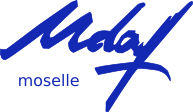 Le pôle Insertion
inauguration siège MERCY  16 mars 2018
20
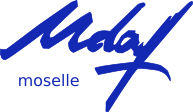 Le pôle Insertion
inauguration siège MERCY  16 mars 2018
21
Le pôle Insertion
inauguration siège MERCY  16 mars 2018
22
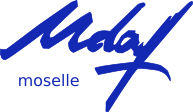 L’accompagnement global renforcé(co financements européens)
inauguration siège MERCY  16 mars 2018
23
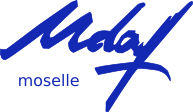 L’artiste du CHRS
inauguration siège MERCY  16 mars 2018
24
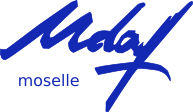 L’artiste du CHRS
inauguration siège MERCY  16 mars 2018
25
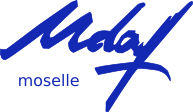 Peintures d’une personne accompagnée
inauguration siège MERCY  16 mars 2018
26
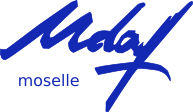 Conversations autour du Buffet
inauguration siège MERCY  16 mars 2018
27
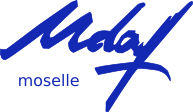 Conversations autour du Buffet
inauguration siège MERCY  16 mars 2018
28
Une manifestation réussie
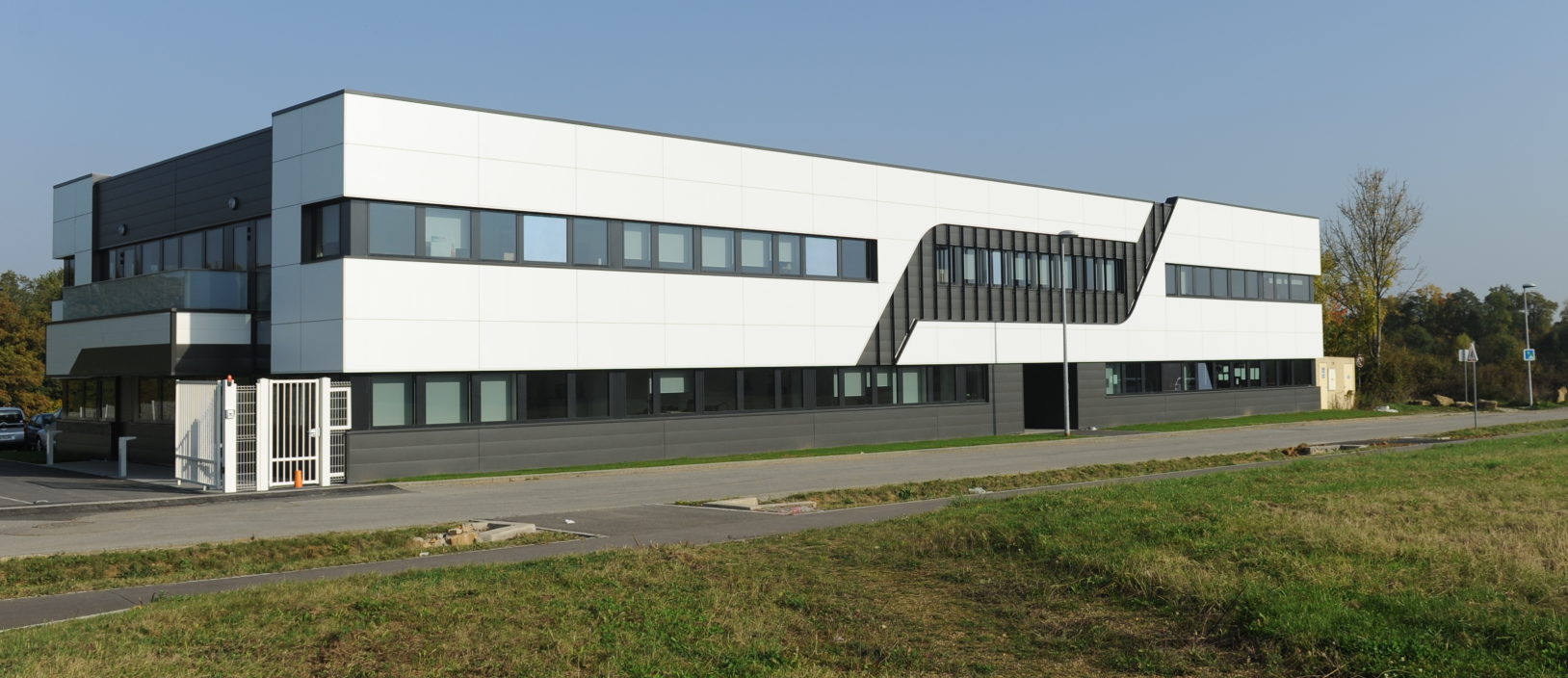 inauguration siège MERCY  16 mars 2018
29